CEREMONIA DE INAUGURACIÓN 
       Y CONFERENCIA A CARGO DEL 
       EXCMO. SR. EMBAJADOR DE COREA
2022
SEMANA 
CULTURAL 
COREANA
Bahk Sahnghoon
COREA-ESPAÑA: 
    SOCIOS ESTRATÉGICOS
3 DE MAYO DE 2022, MARTES
             A LAS 10:00 (AULA MAGNA)
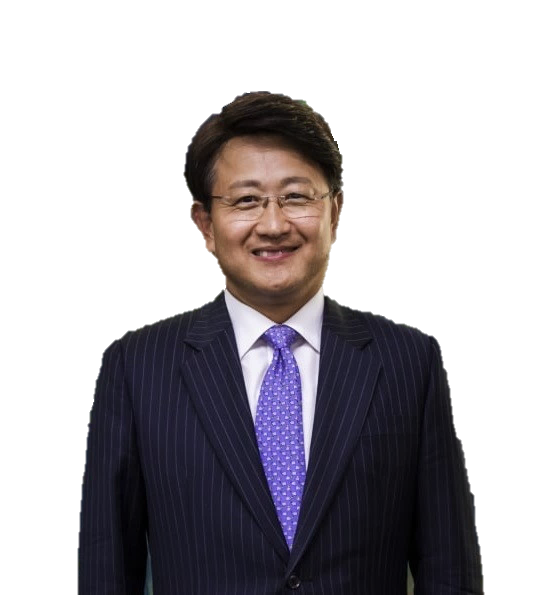 PARTICIPANTES
Sr. D. Efrem Yildiz Sadak, 
     Vicerrector de RRII

Sr. D. Manuel González 
     de la Aleja, Decano

Sra. Dª Hye-Jeoung Kim,
       Coordinadora
FACULTAD DE FILOLOGÍA 
      MENCIÓN DE ESTUDIOS COREANOS
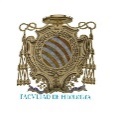 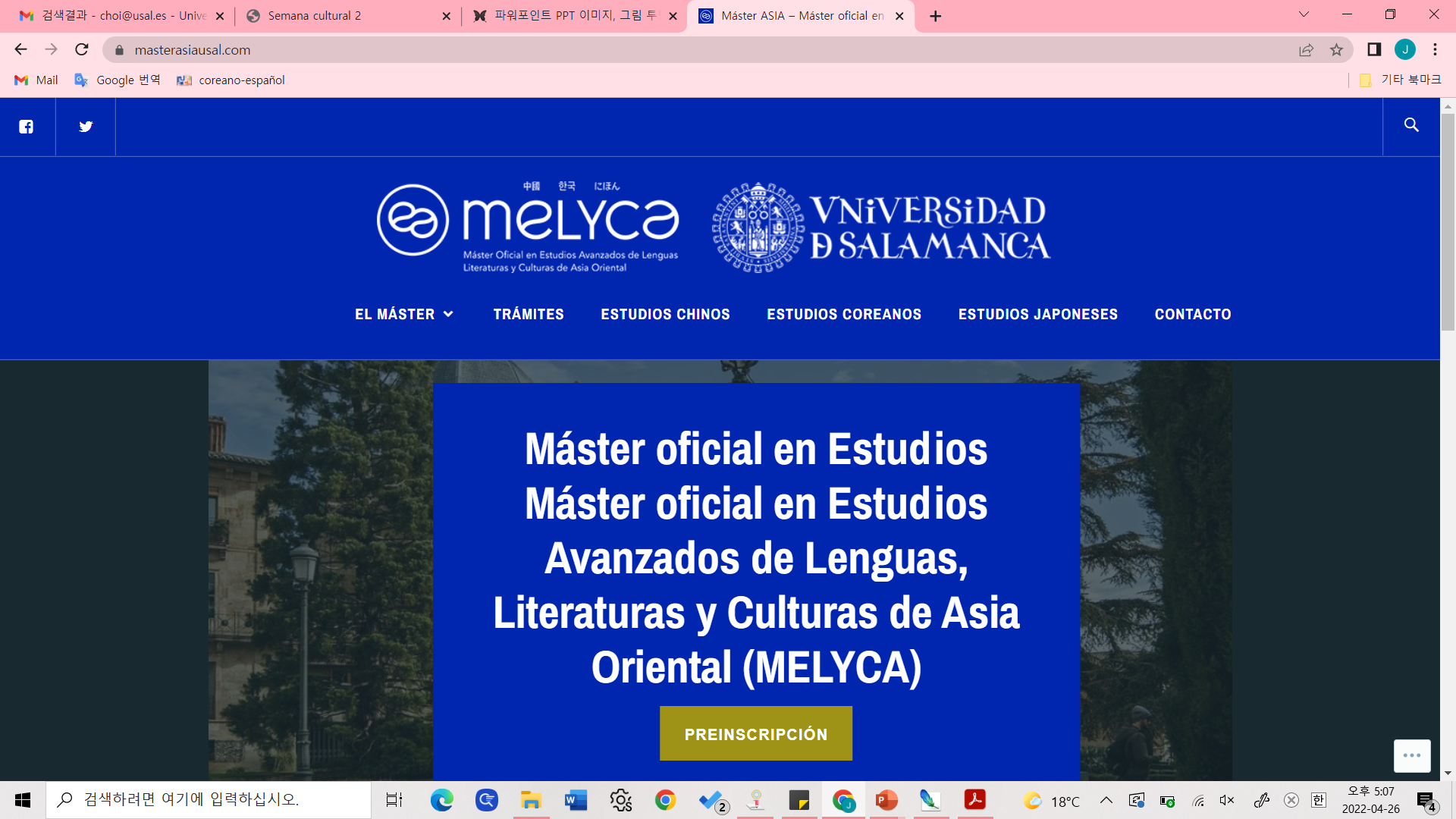 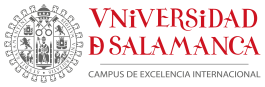 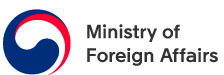